BENVINGUTS A SEGON!
REUNIÓ D’INICI DE CURS
2017-2018
A
B
2
2
Benvinguts a 2n de Primària
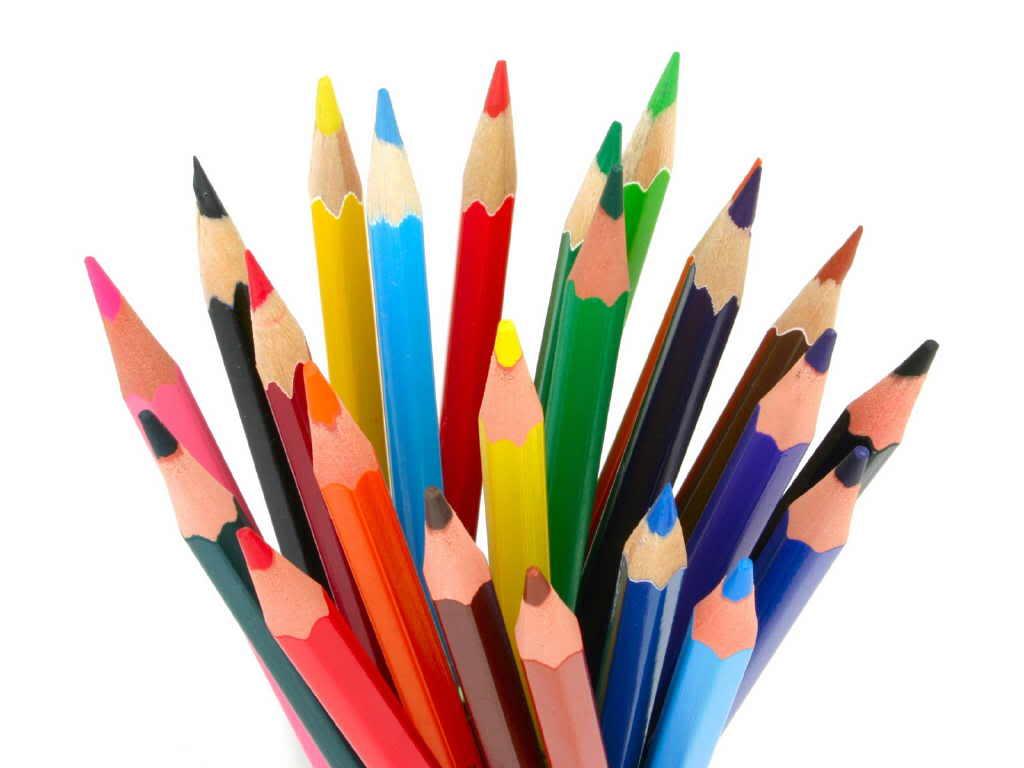 PUNTS A TRACTAR...
Professorat que atèn al grup
A
Hàbits, normes i organització
B
Hàbits i normes
C
Hàbits de treball
D
E
Què es treballa a cada àrea?
Altres: Sortides, delegat…
F
A
PROFESSORAT QUE ATÈN AL GRUP
MESTRES TUTORES
MESTRES ESPECIALISTES
MESTRES DE SUPORT
2n A: Núria Martínez

nmart53@bdroda.cat

2n B: Gemma Villanueva

gvillan2@bdroda.cat
ANGLÈS
Ricard Pérez

MÚSICA
Cèlia Colomer

EDUCACIÓ FÍSICA
Cristina Ródenas

RELIGIÓ
Presentació Puertas
SEP LECTIU
Núria, Gemma, Ricard i Cristina Atarés

SEP POST-LECTIU
Núria Martínez
A
DIA D’ENTREVISTES AMB LES FAMÍLIES
DIJOUS
12,30h. a 13,30h.
Mínim una entrevista per curs
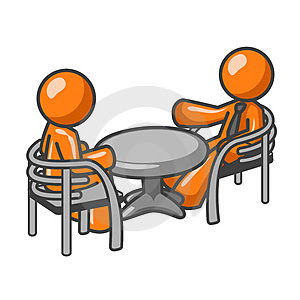 ▲
B
HÀBITS, NORMES I ORGANITZACIÓ
1
2
L’assistència a classe és molt important.

Les faltes d’assistència han d’estar justificades.
És important ser puntuals, tant a les entrades com a les sortides.
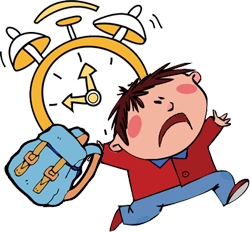 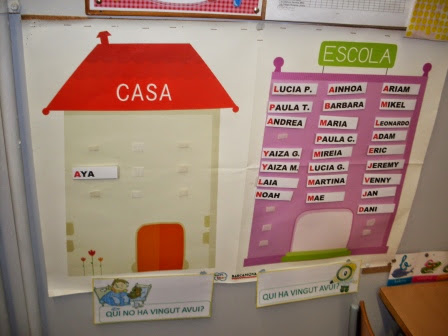 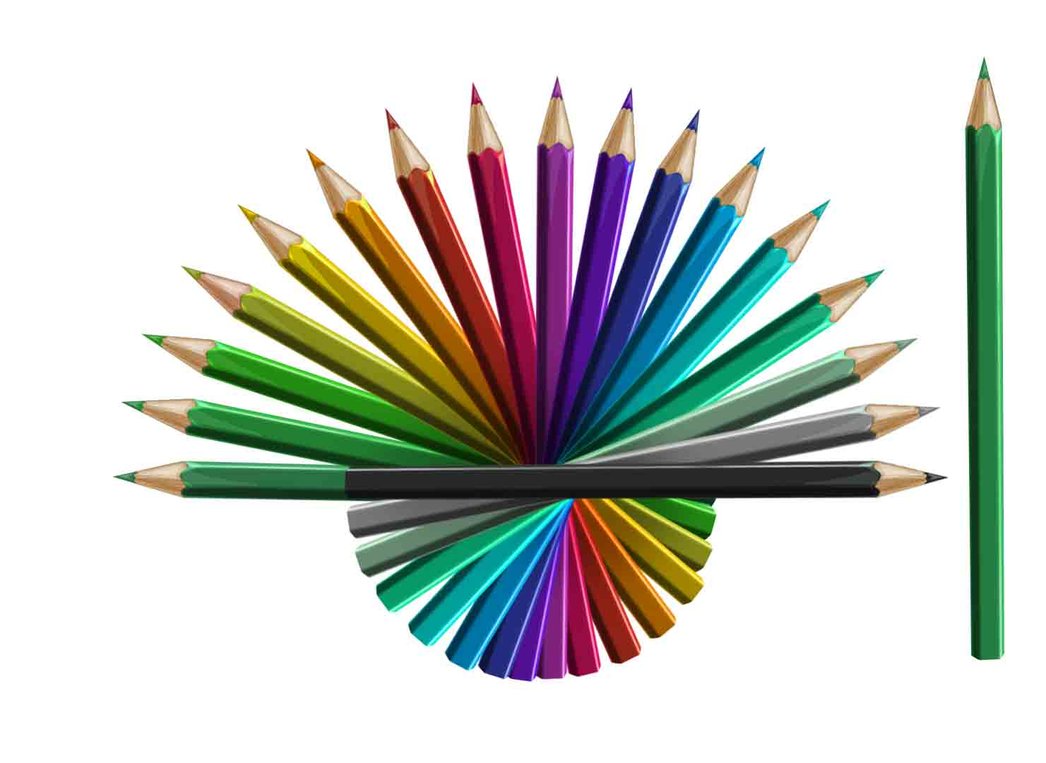 B
HÀBITS, NORMES I ORGANITZACIÓ
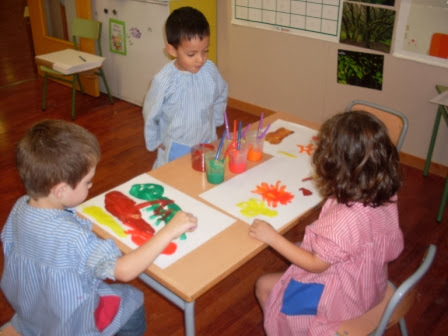 3
Recordeu posar el nom a les jaquetes, carmanyoles i bidonets.

La bata per fer plàstica és opcional.
4
No es poden portar joguines a l’escola.
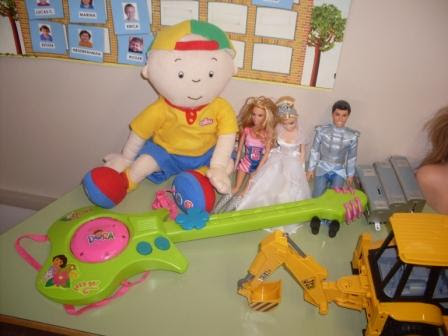 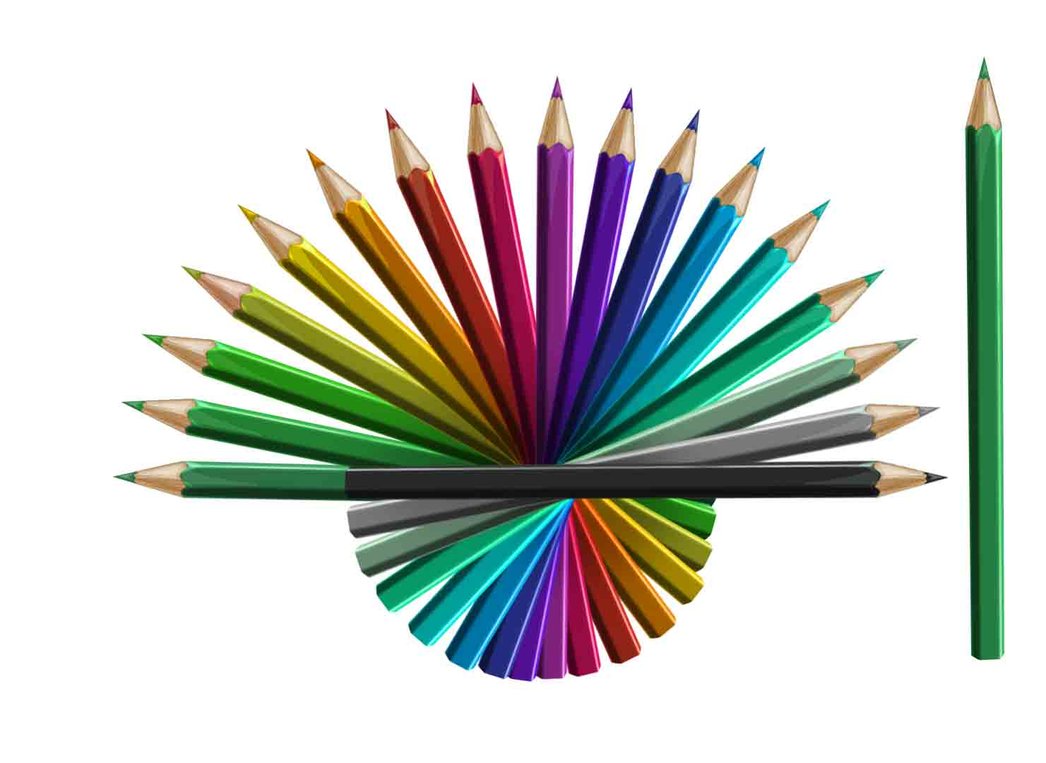 B
HÀBITS, NORMES I ORGANITZACIÓ
7
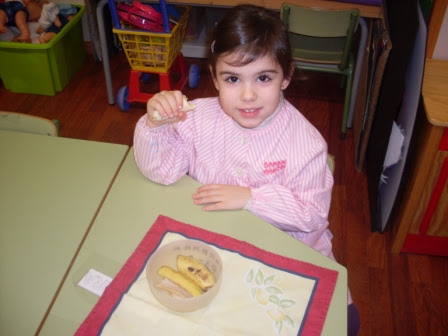 És important que vinguin descansats a l’escola.
8
Per esmorzar poden portar una fruita o un petit entrepà. 

Millor que ho portin a una bossa i/o carmanyola.
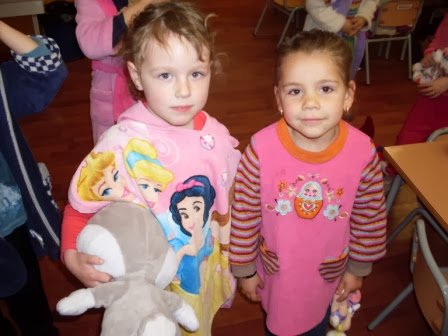 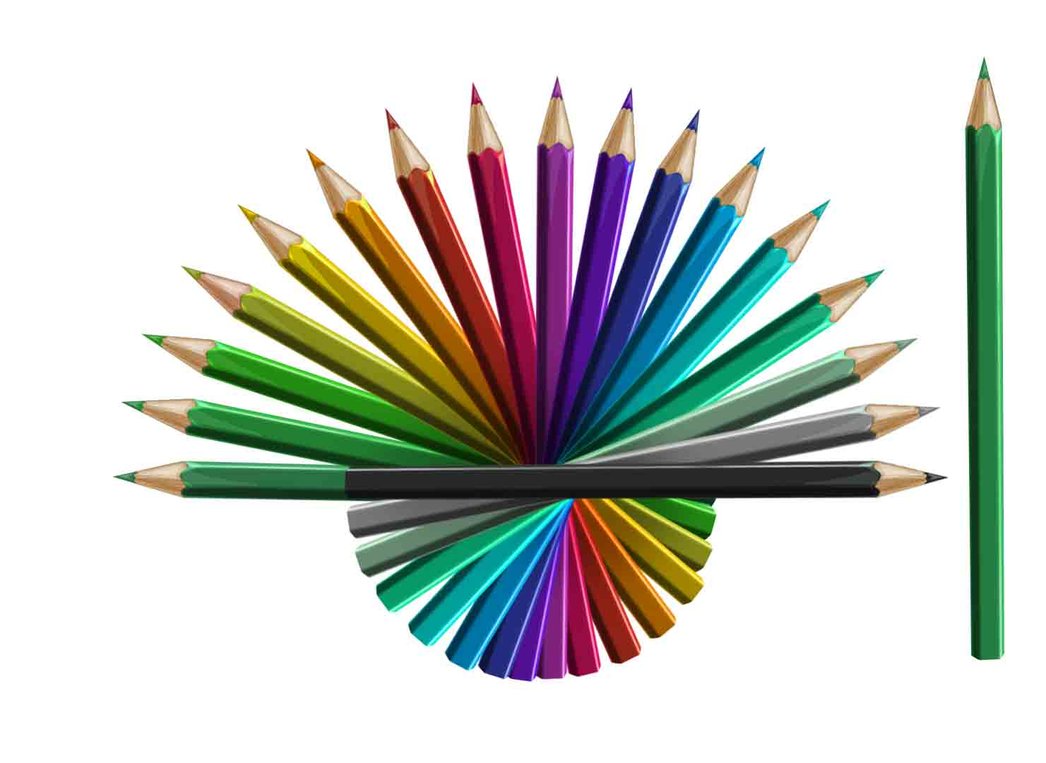 Podeu portar un paquet de tovalloletes humides i una capsa de mocadors per la classe.
B
HÀBITS, NORMES I ORGANITZACIÓ
9
La llibreta viatgera és l’eina de comunicació  entre familia i escola.

Cal que reviseu la motxilla i l’agenda  cada dia. 
Signeu les notes i poseu la data.
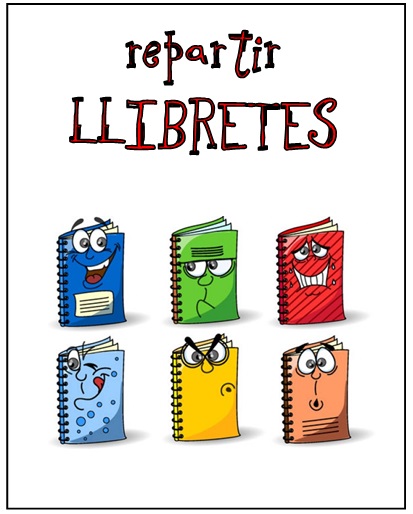 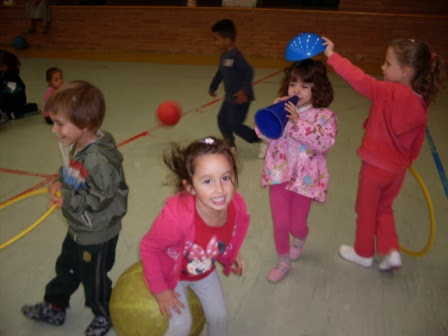 10
Educació física:  aquest curs cal portar una petita bossa amb una tovalloleta (de roba) i  samarreta de recanvi.
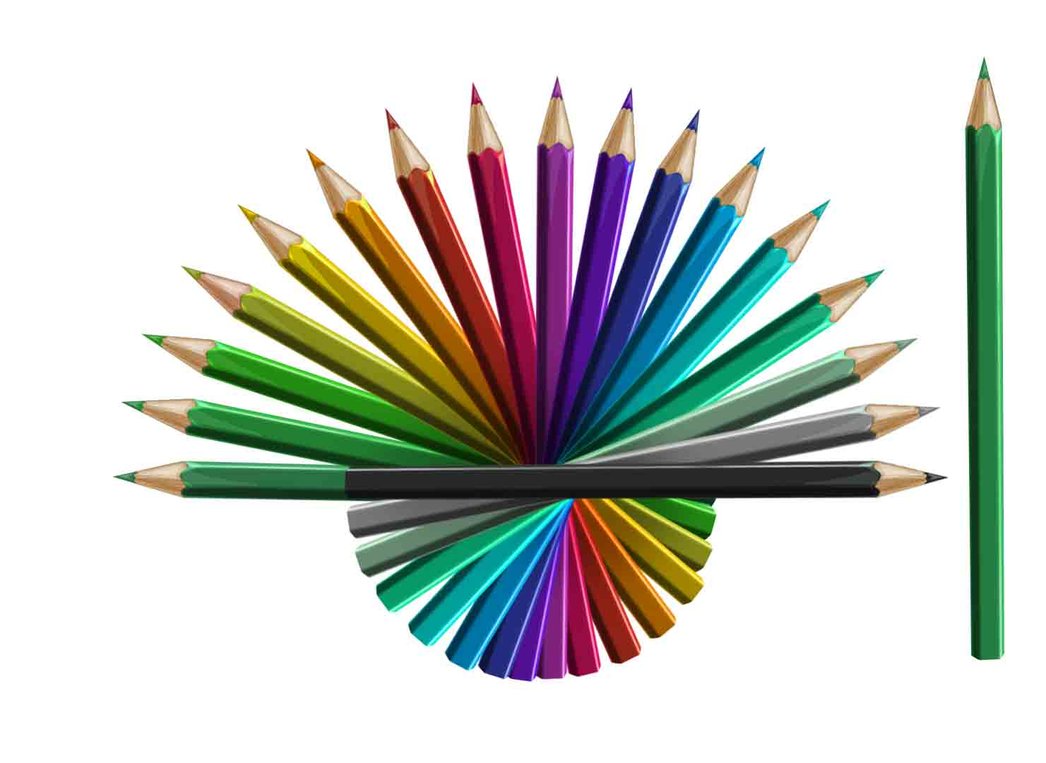 B
HÀBITS, NORMES I ORGANITZACIÓ
5
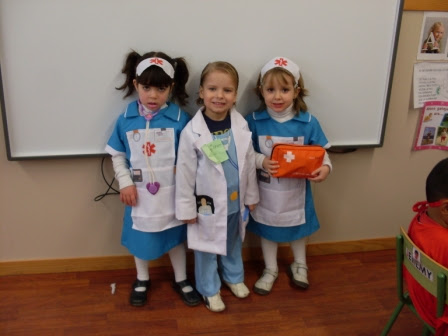 6
Aniversaris: 
Es celebren amb una cançó i felicitació de tota la classe.
Les invitacions per a les festes es repartiran fora de l’escola.
A l’escola no es poden administrar cap tipus de medicaments. 
En cas necessari heu de portar la recepta del metge i signar l’autorització.
En cas d’al·lèrgies, intoleràncies, etc, recordeu comunicar-ho a l’escola.
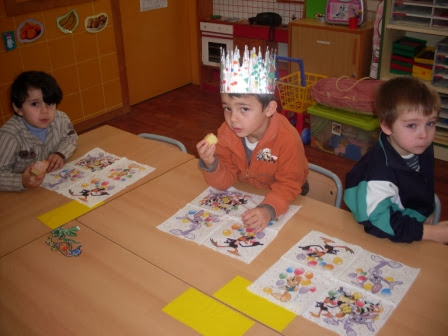 B
HÀBITS, NORMES I ORGANITZACIÓ
11
El divendres s’emportaran la carpeta de deures que hauran de retornar amb els deures fets al divendres següent .
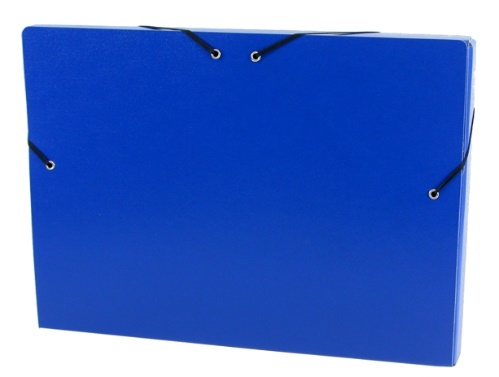 12
Cal avisar a la tutora o bé a l’escola, per escrit i autoritzar a qualsevol persona diferent dels pares perquè puguin recollir els nens a la sortida de l’escola.
B
HÀBITS, NORMES I ORGANITZACIÓ
13
Col·laborar amb les tutores sempre que sigui possible, com ara portar informació a classe per a treballar algun projecte, retornar la carpeta blava de “deures” cada divendres, portar la llibreta viatgera cada dia…
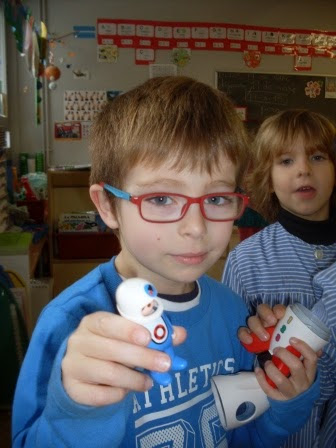 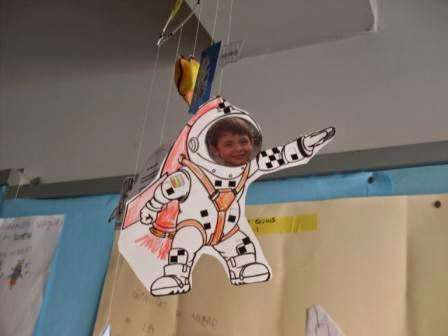 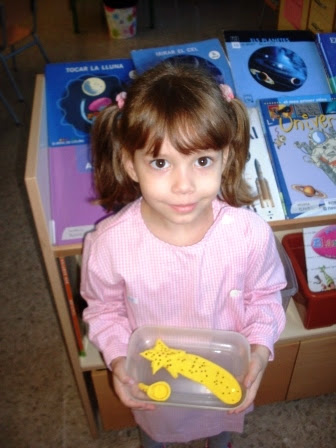 B
MENJADOR  I  AVALUACIONS
14
Si teniu qualsevol problema o dubte relacionat amb el servei de Menjador escolar us podeu adreçar a la Ruth, persona responsable que us atendrà de dilluns a divendres de 11,30h a 12,30h.
 randreu@cet10.com
15
14
Al igual que el curs anterior els informes son trimestrals: un informe per trimestre.
B
HÀBITS, NORMES I ORGANITZACIÓ
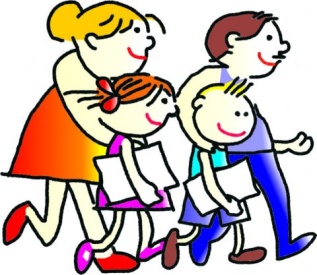 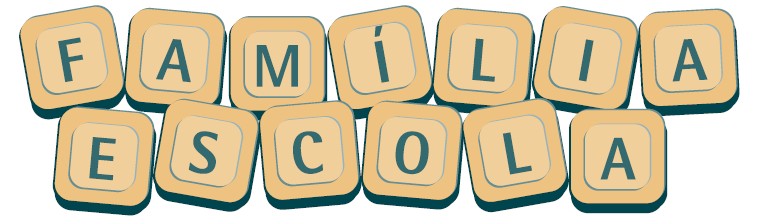 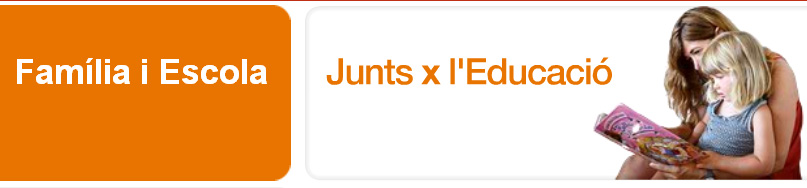 16
Qualsevol dubte, queixa, problema... parleu sempre directament amb la tutora.
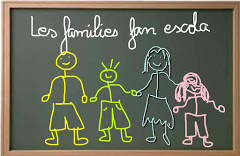 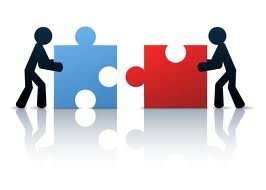 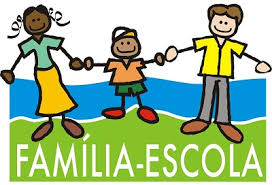 ▲
C
HÀBITS QUE TREBALLAREM
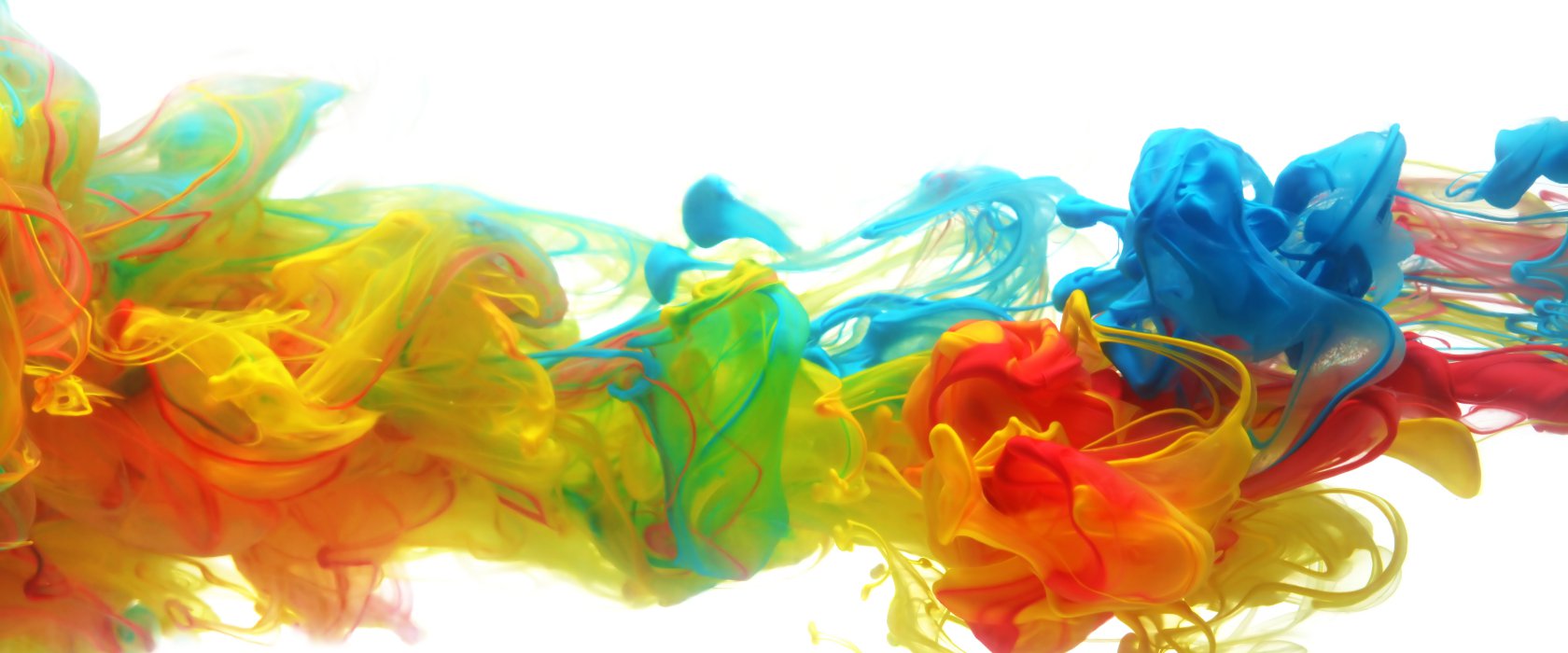 Utilitzar el dialèg per resoldre les seves necessitats
Parlar amb el to de veu adequat
Aprendre a compartir
Saber demanar perdó quan sigui necessari
Saber esperar el seu torn
Saber demanar les coses “si us plau”
C
HÀBITS QUE TREBALLAREM
Saber ser respectuós i tolerant amb els altres i ajudar-los si cal
No molestar als companys
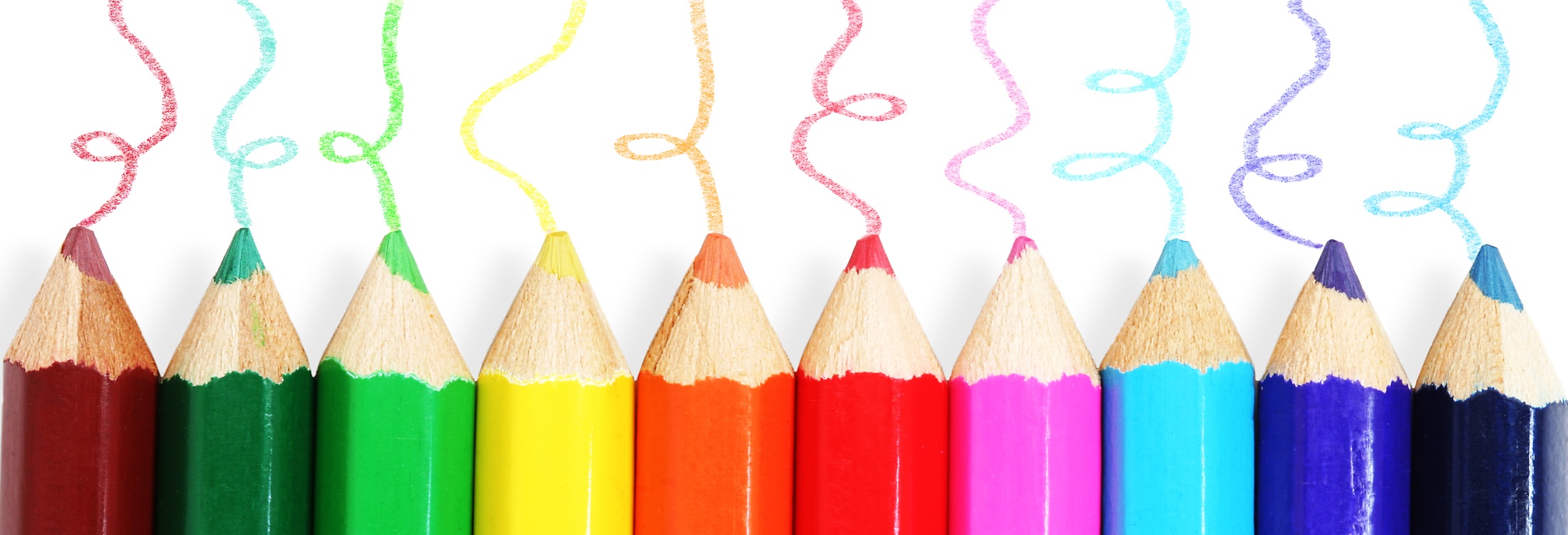 Ser responsables amb els càrrecs que se li encomanen
Tenir cura del material
Ordenar correctament el material utilitzat, així com els jocs de la classe
D
HÀBITS DE TREBALL
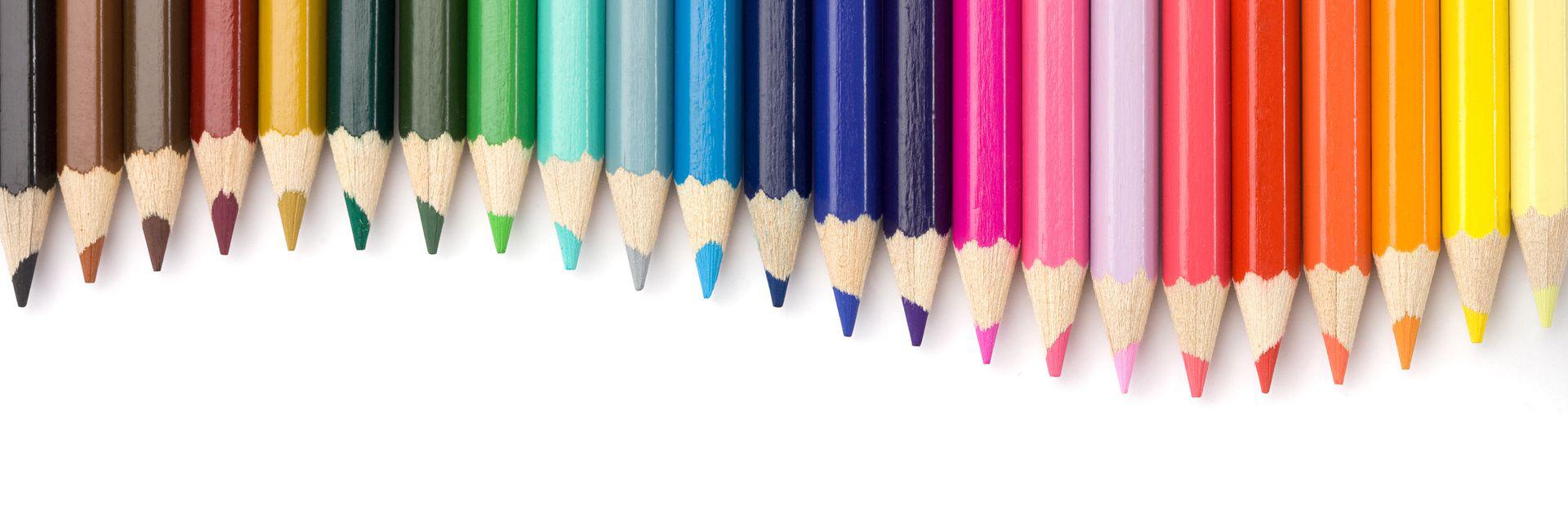 Mantenir atenció mentre dura l’activitat
Començar i acabar la feina puntualment
Tenir cura dels fulls i llibres mentre treballa
Compartir el material i tenir-ne cura
Respectar la feina dels altres
Seure correctament a la cadira
D
HÀBITS DE TREBALL
Saber treballar en silenci
Presentar les feines netes i polides
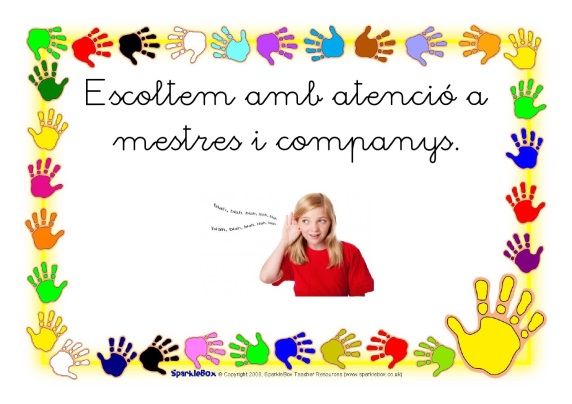 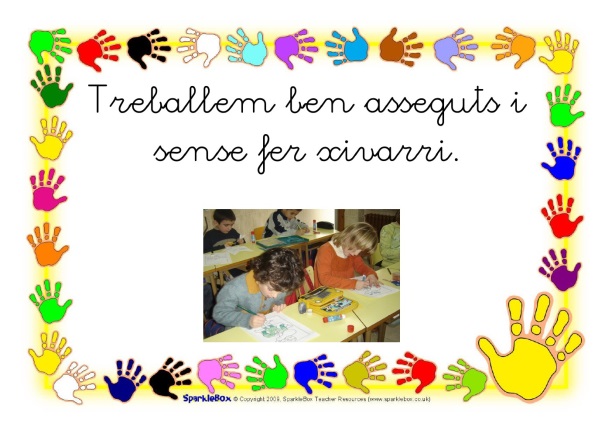 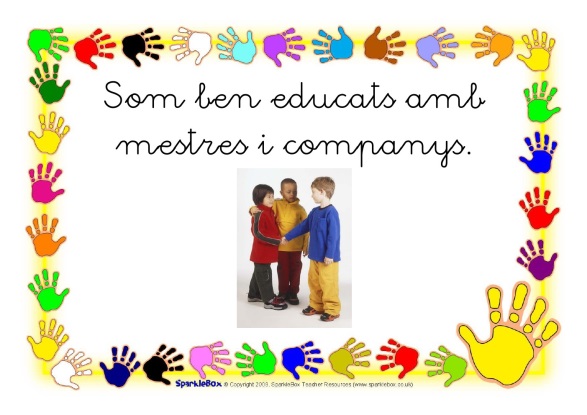 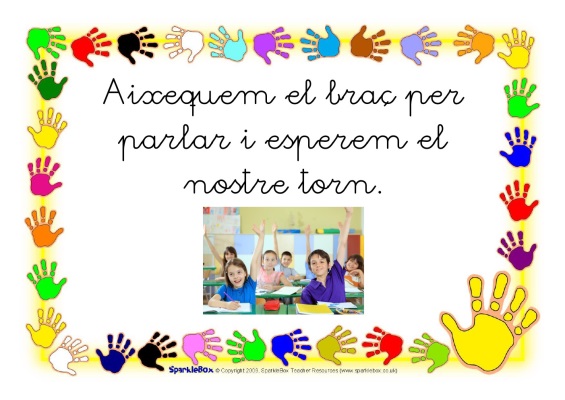 En resum, donarem molta importància als Hàbits d’Autonomia personal, Organització, Treball i Convivència.
▲
E
QUÈ ES TREBALLARÀ A CADA ÀREA?
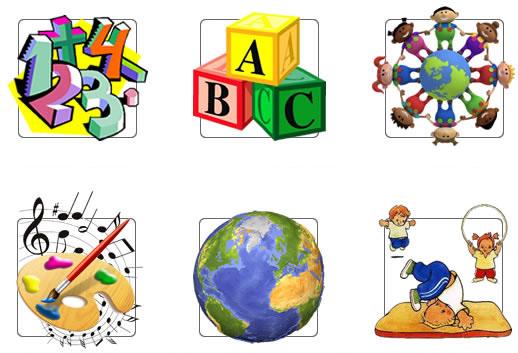 E
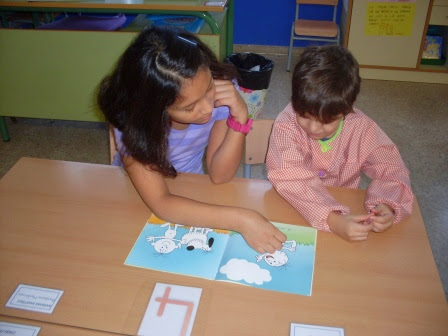 LLENGUA
Lectura:mitja hora de lectura diària.
Quardenet de classe.
Tallers de llengua.
Ambient de biblioteca.



.
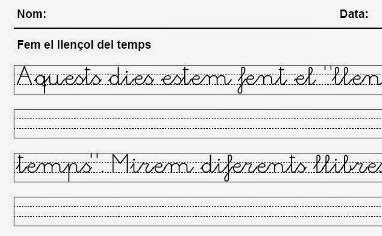 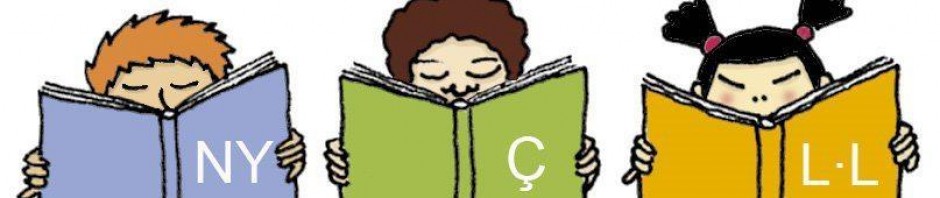 F
FOMENTAR EL GUST PER LA LECTURA
E
A partir del gener, igual que vam fer a 1r, us donarem un llistat de llibres del qual n’haureu de comprar un, el que li toqui a cadascú. 
L’intercanvi de llibres serà els divendres.
Cada setmana de manera individual hauran de valorar el llibre que s’han llegit.
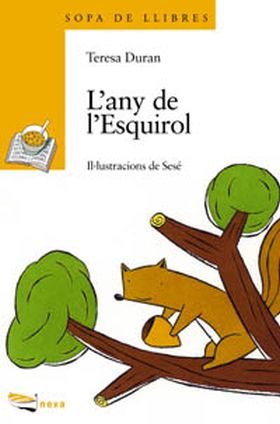 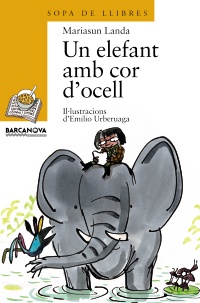 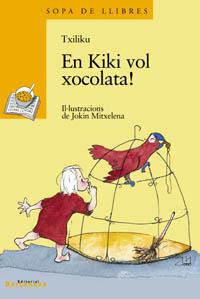 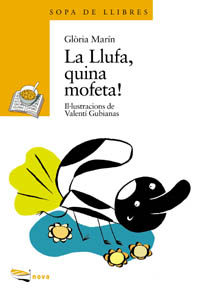 E
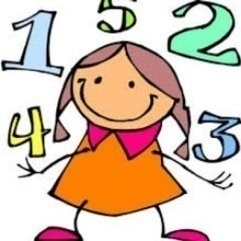 MATEMÀTIQUES
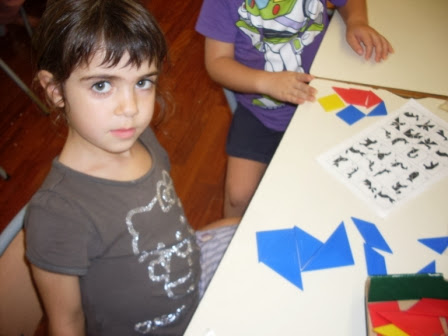 Un quadern  per trimestre.
Ambient matemàtic.
Tallers matemàtics: càlcul mental, geometria i raonament i lògica.
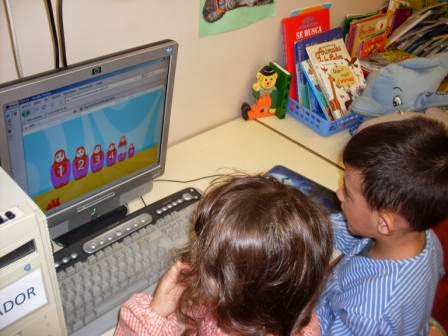 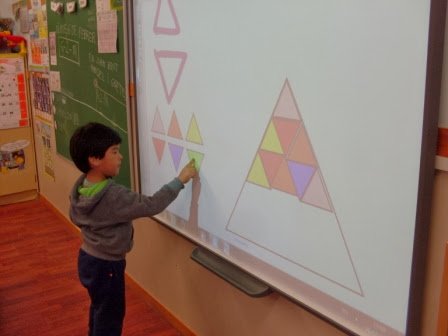 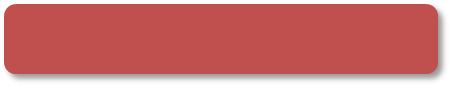 E
TALLERS INTERCICLE  DE MATEMÀTIQUES I LLENGUA
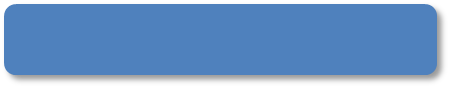 LLENGUA
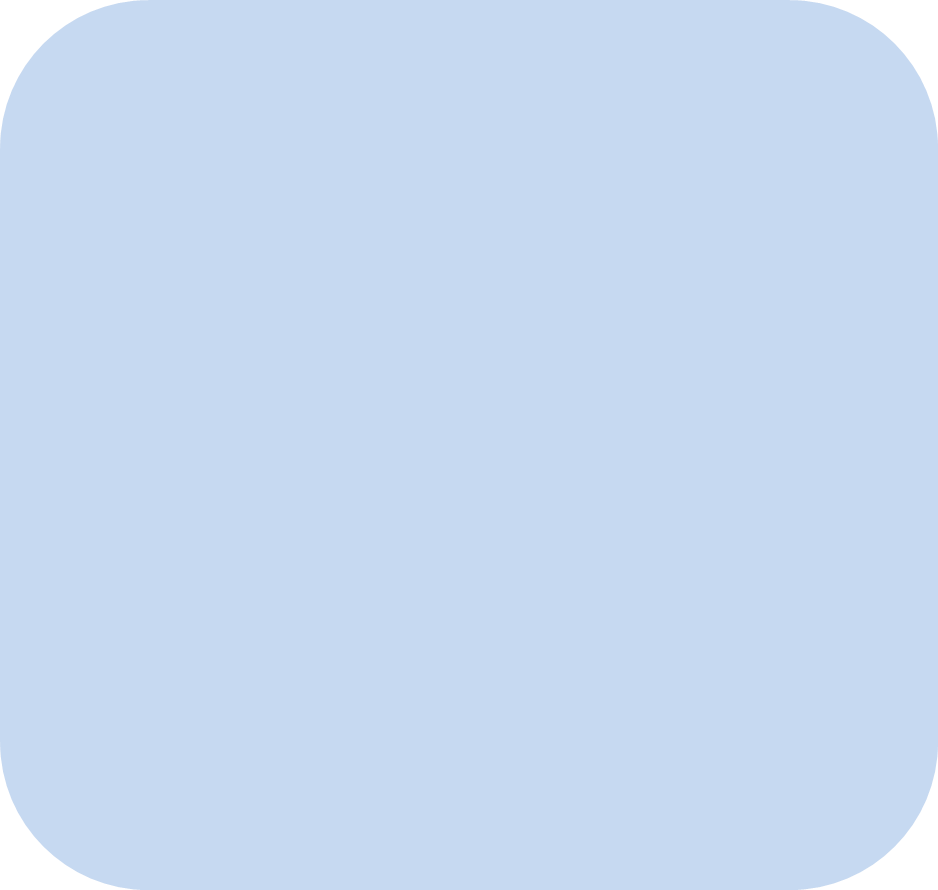 Dilluns a la tarda farem 6 grups de nens i nenes de 1r i 2n barrejats i farem 6 tallers.

Als tallers treballarem: l’expressió escrita, l’expressió oral, la geometria, el càlcul mental, el raonament i lògica i la robòtica.
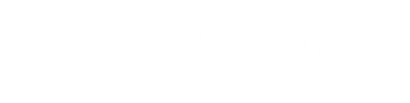 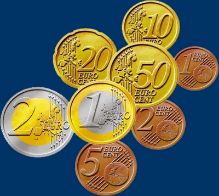 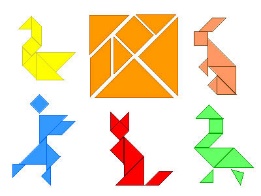 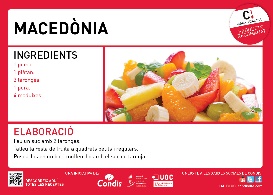 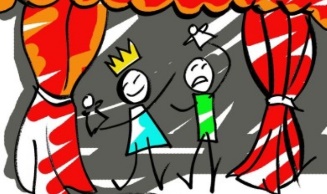 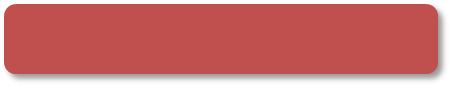 E
AMBIENTS
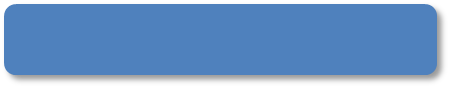 LLENGUA
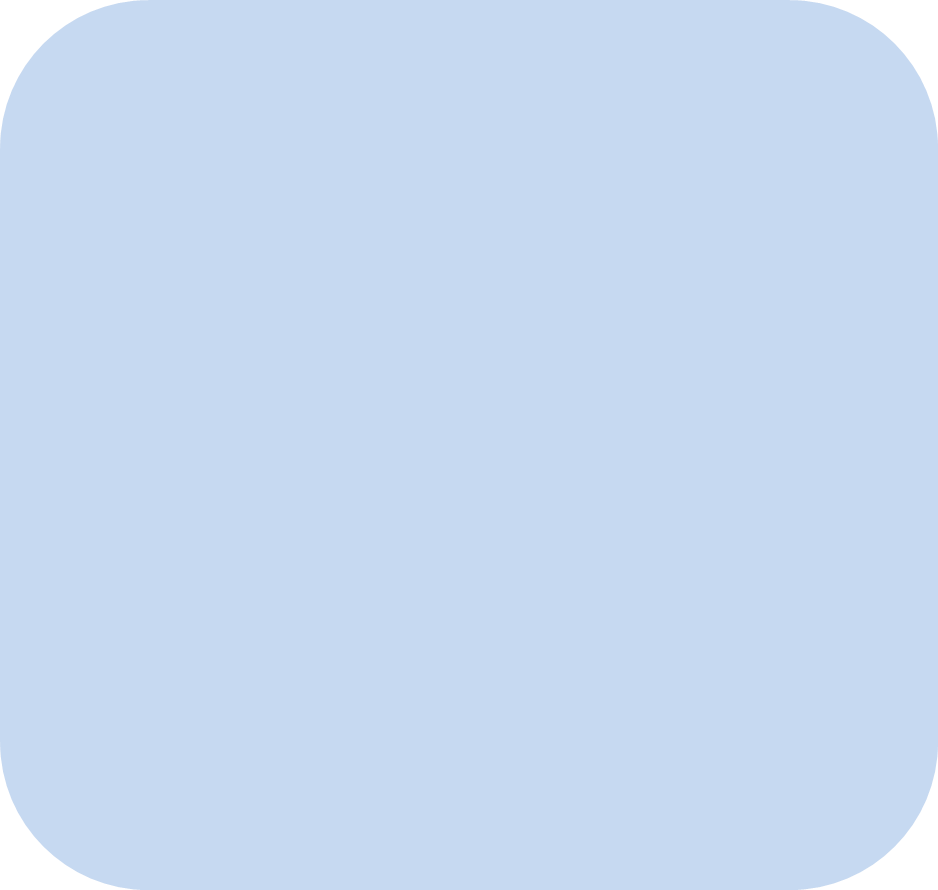 Dimecres a la tarda continuarem fent ambients.

Els ambients son: el bosc dels llibres, lletres i lletres, descobrim i experimentem, som artistes, minimons i joc simbòlic i divermates.
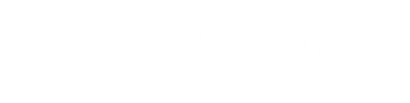 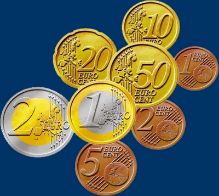 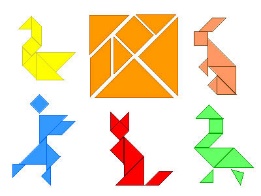 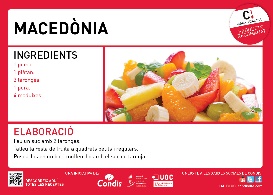 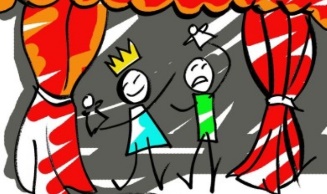 E
MEDI
Es treballa mitjançant projectes. 
Els projectes son: el barri, l’hort, els mitjans de transport i el PI.
Al segon trimestre farem dos projectes, un dels quals serà el P.I. de tota l’escola i que aquest curs dediquem a l’art.
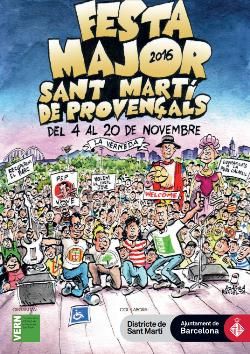 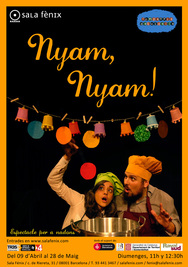 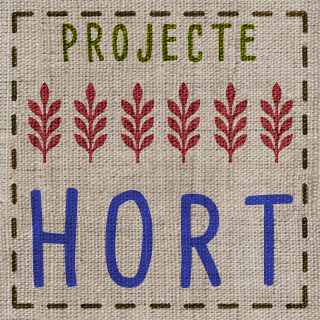 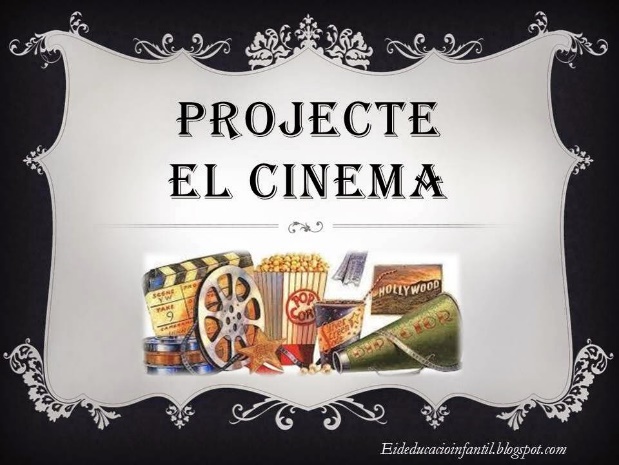 E
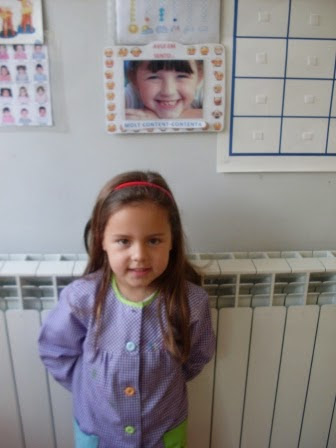 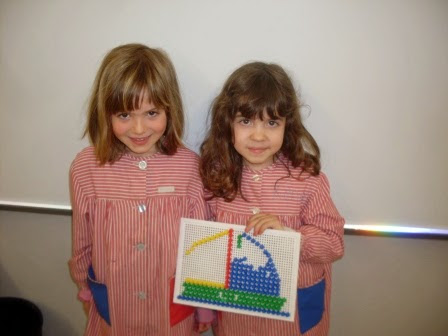 CASTELLÀ
Es fa un canvi de mestra, la qual cosa facilitarà als nens 
el canvi de la llengua (2n A Gemma i 2n B Núria).

 Es treballarà mitjançant un quadern i a través de jocs de llengua, contes, cançons, endevinalles i amb algunes fitxes relacionades.
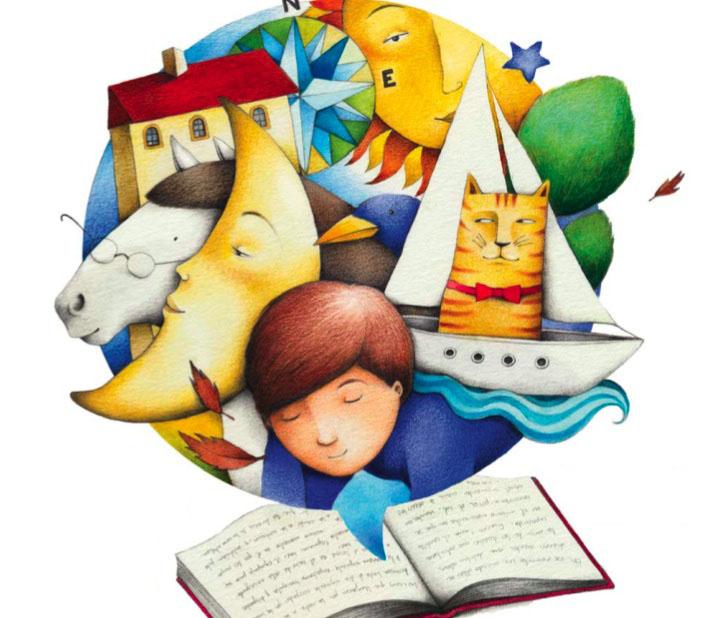 E
EDUCACIÓ VISUAL I PLÀSTICA
Estimularem la capacitat creadora. A vegades es prioritzarà l’experimentació, independentment del resultat final obtingut.
 Treballarem diferents tècniques i amb diferents materials.
No sempre realitzaran activitats individuals, poden fer-les per parelles, en petits grups, en gran grup...
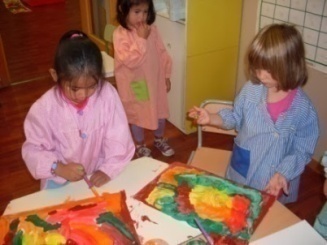 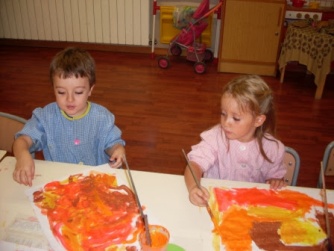 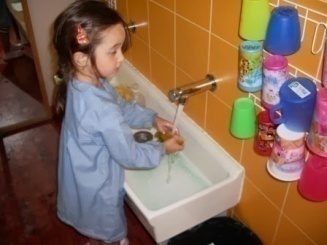 ENGLISH TIME
ESCOLA BAC DE RODA
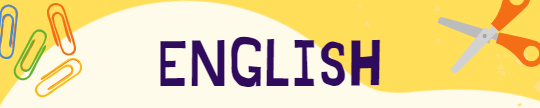 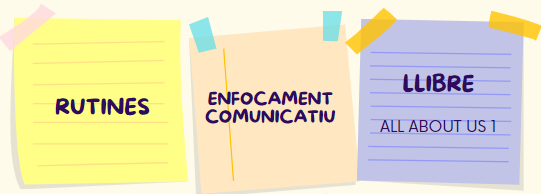 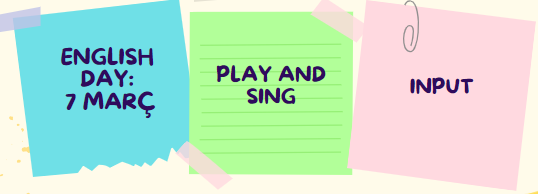 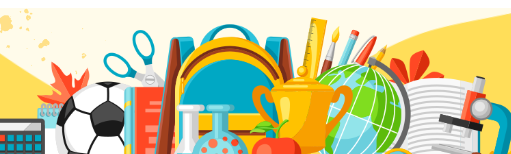 E
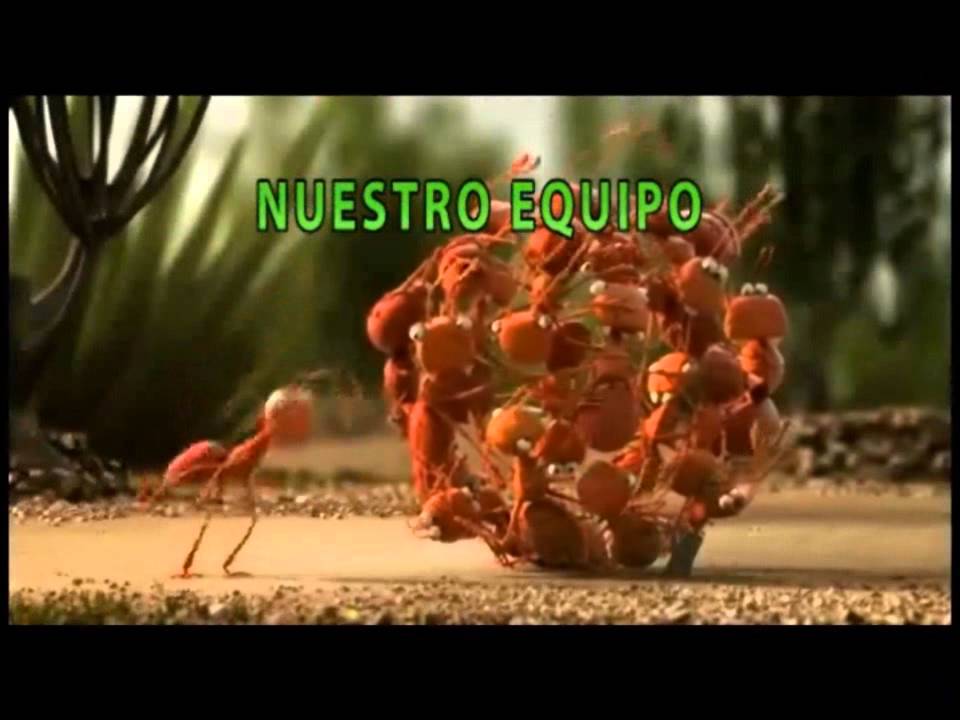 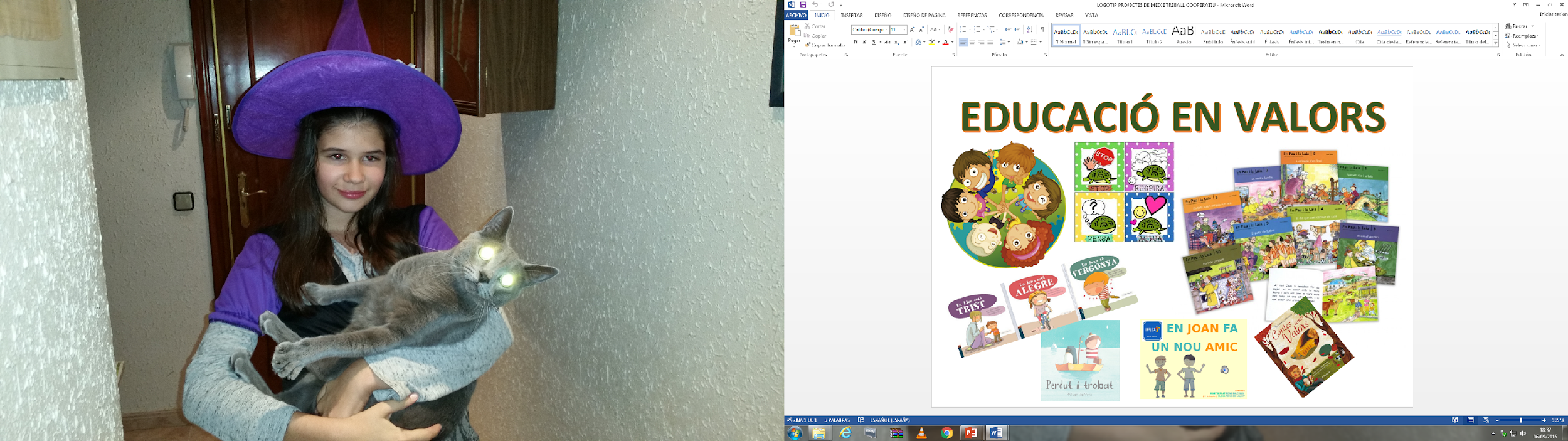 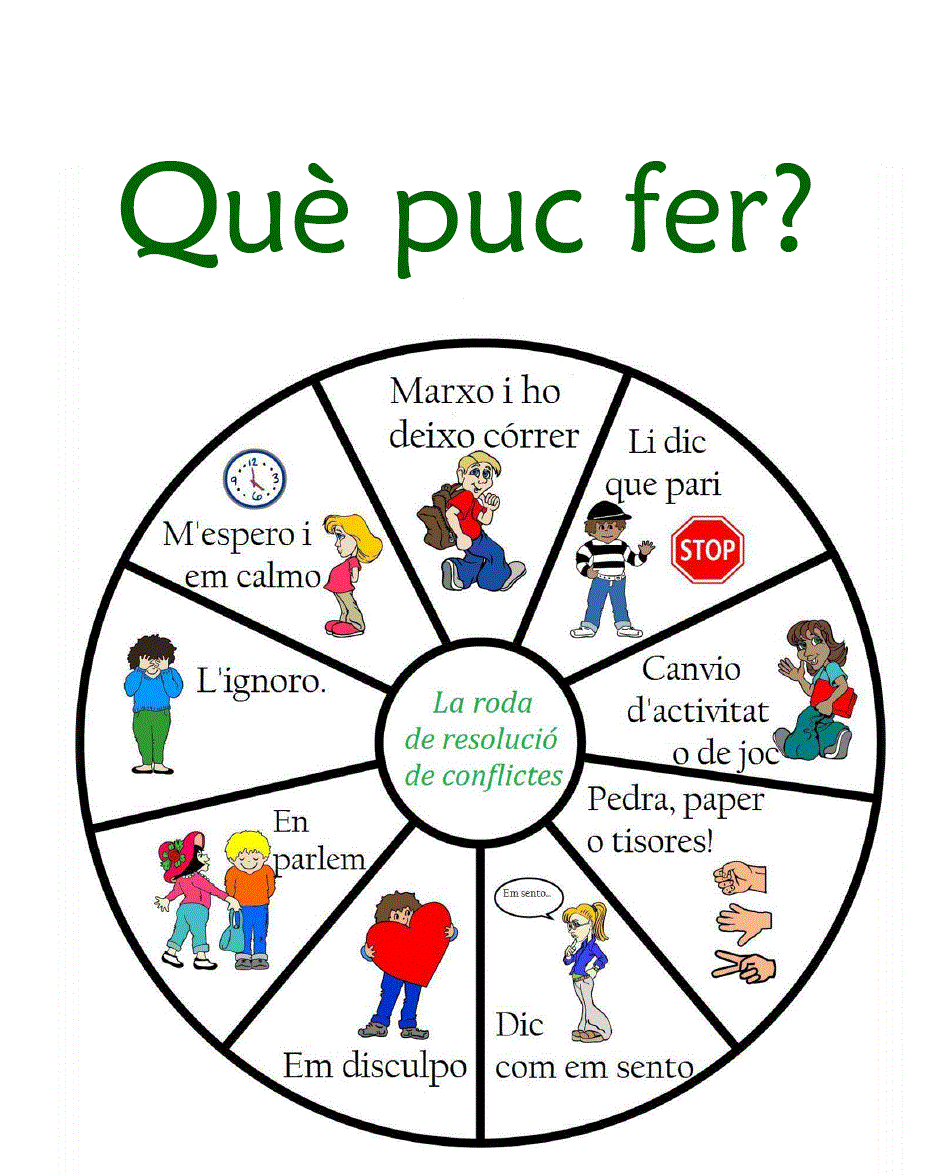 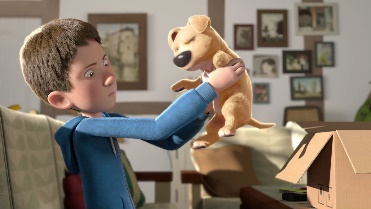 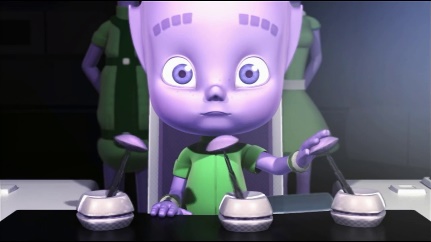 EDUCACIÓ EN VALORS SOCIALS I CÍVICS

L’objectiu d'aquesta àrea és donar elements als alumnes perquè siguin capaços de viure plenament, de manera responsable i amb felicitat i perquè puguin contribuir al benestar dels qui els envolten.

Treballarem els valors i les emocions mitjançant curtmetratges que treballen valors, llibres, converses, resolució de conflictes…
EDUCACIÓ ESPECIAL I VETLLADORES
Aquest curs l’escola té una dotació de 45h setmanals de vetlladora. (El màxim d’hores que dona el Consorci son 50h setmanals).
D’aquestes 45h: 20h son per ús exclusiu de parasinatari, és a dir, vetlladora amb formació en temes mèdics.
Les altres 25h son per atendre les n.e.e. de l’escola (incloent també l’estona del menjador).

La mestra d’atenció a la diversitat, la Cristina Atarés, està per atendre a l’alumnat d’EI i CI. En el nostre cicle, concretament, farà reforços de llengua, matemàtiques i ambients.
SORTIDES I ACTIVITATS ESCOLARS
4
F
25 d’octubre: 
Biblioteca García Márquez:matí

28 d’octubre: Castanyada

4 de novembre: Terrisseria. Sant Sadurní d’Anoia. (tot el dia).

15 de novembre:El carrer i tu. (escola)

22 de novembre: Sta Cecília.
 2n canta a l’escola bressol

28 de novembre: Auditori de Sant Martí (cal confirmació).

20 de desembre:
concert de Nadal (matí)
1r Trimestre
2n Trimestre
3r Trimestre
24 d’abril:
danses tradicionals (matí).

15 de juny:
jornades esportives (matí).

21 de juny:
micromarató (matí). 

Investiga el tram.(escola) Cal confirmació.
Els més petits van a l’estació.(matí)Cal confirmació.
17 de febrer:
tallers de carnestoltes

7 de març:
English Day.

28 de març: 
Dansa ara. (tot el dia)

30 i 31 de març:
Colònies a Cal Masover. Sta Maria de Corcó.
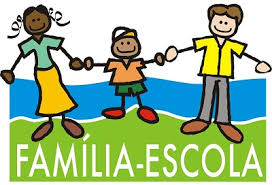 DELEGAT/DA

Recordeu que com a delegat/da representeu la majoria de les famílies, per tant, haureu de recollir propostes, dubtes, opinions… que siguin d’interès general, deixant de banda temes particulars que puguin només afectar als vostres fills/es. 
Per a aquestes qüestions disposeu com a vehicle de comunicació les reunions tutorials.

Les funcions com a delegat són:
fer d’enllaç entre les famílies i tutors, per temes que afectin a tot el grup-classe
enllaç famílies- AMPA: assistir a les reunions 
acolliment i acompanyament de les famílies noves a l’escola

L’objectiu d’aquests delegats és:
- millorar la comunicació entre les famílies, l’AMPA i l’escola
- cohesionar els col.lectius de l’escola
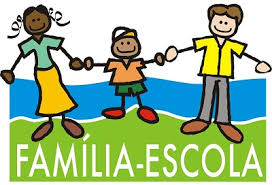 Si voleu col.laborar  amb l’escola
 podeu portar aquells
 llibres, joguines, jocs, disfresses… 
que ja no voleu o que voleu donar.

Us ho agraim per endavant.
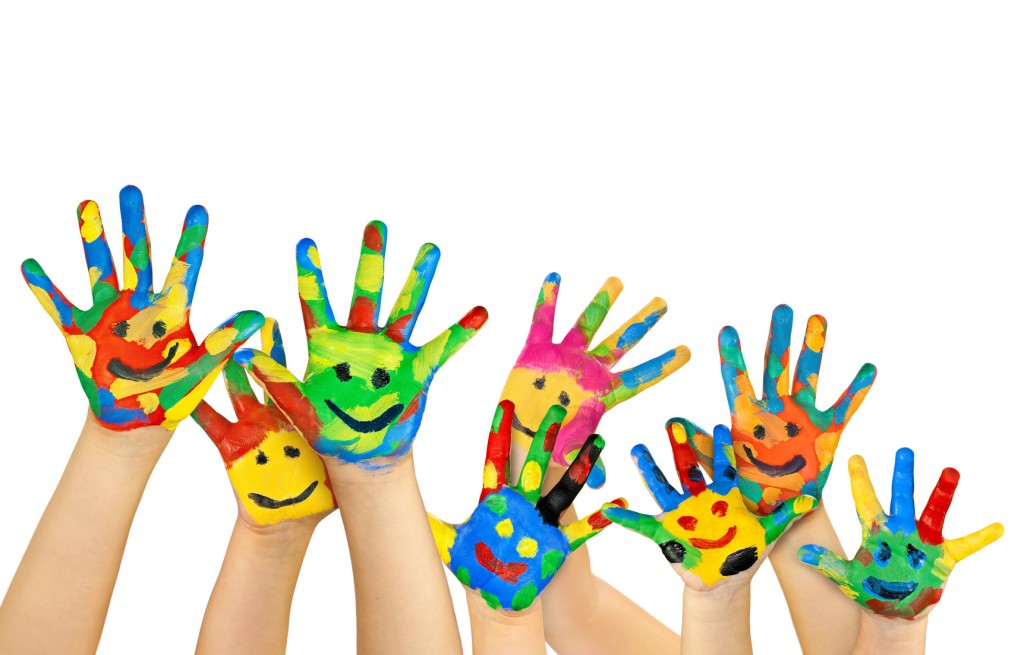 Moltes gràcies
per la vostra atenció!